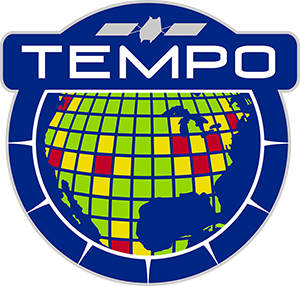 Tropospheric Emissions:
Monitoring of Pollution
TEMPO: Overview and Status

Caroline Nowlan
Center for Astrophysics | Harvard & Smithsonian
    

Xiong Liu, Kelly Chance, Gonzalo González Abad, Chris Chan Miller, Heesung Chong, John Davis, Jean Fitzmaurice, Weizhen Hou, John Houck, Raid Suleiman, Junsung Park, Huiqun Wang, Aaron Naeger, James Carr, Barron Henderson, Luke Valin, James Szykman, Jerry Ziemke and the TEMPO Team

	
CEOS AC-VC Meeting
October 15, 2024
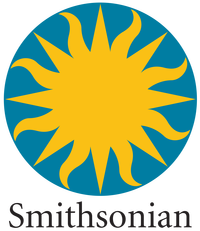 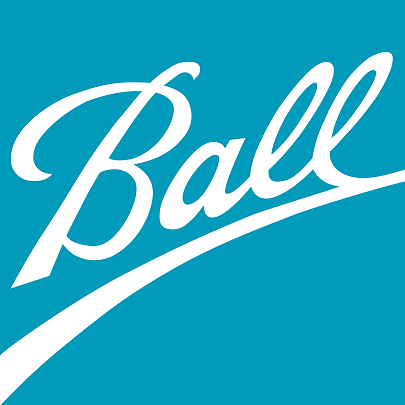 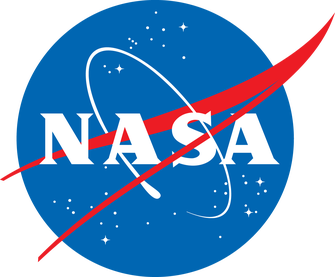 Tropospheric Emissions: Monitoring of Pollution
Hourly daytime air pollution measurements over North America

NASA’s first Earth Venture Instrument (EVI), selected in 2012

Led by Smithsonian Astrophysical Observatory (SAO) in partnership with NASA LaRC

Geostationary orbit 
	→ High temporal resolution
	→ High spatial resolution

Baseline data products:
  NO2, HCHO, O3 (total and profile)
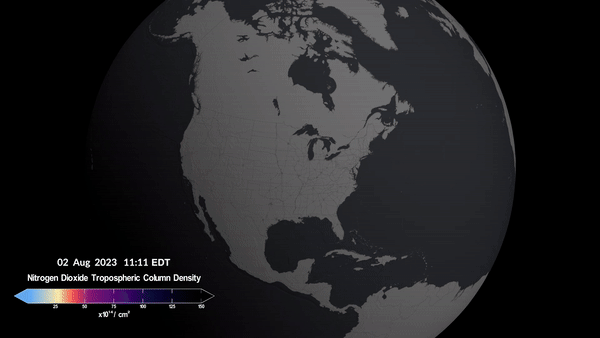 Credit: NASA’s Scientific Visualization Studio
2
TEMPO Timeline
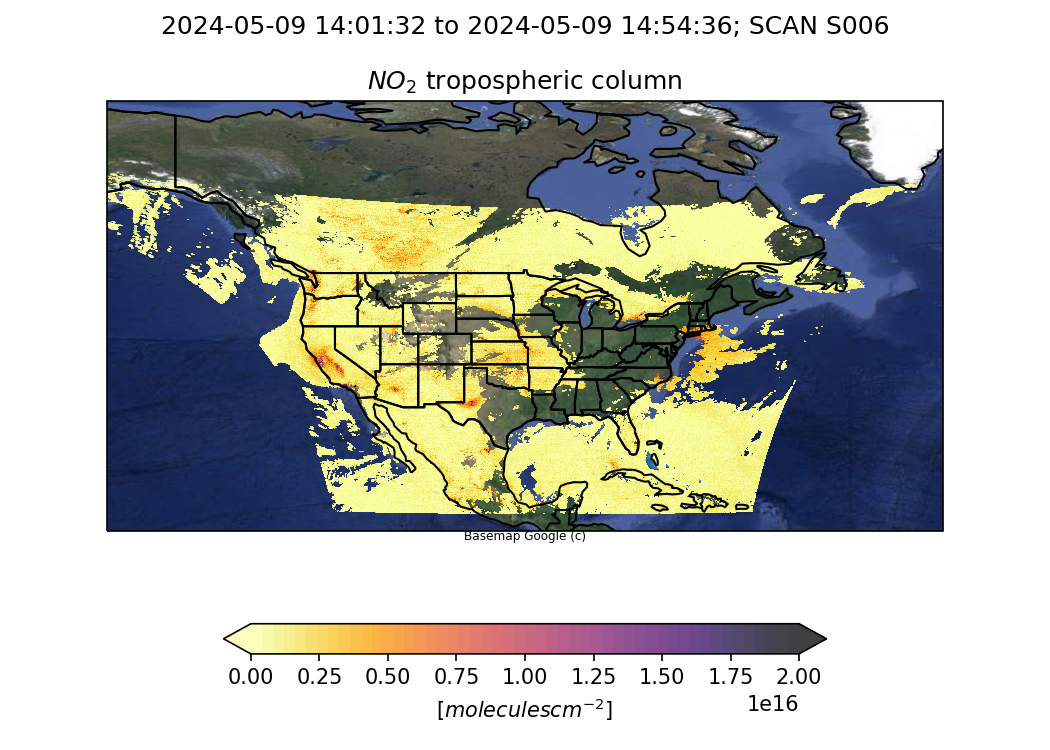 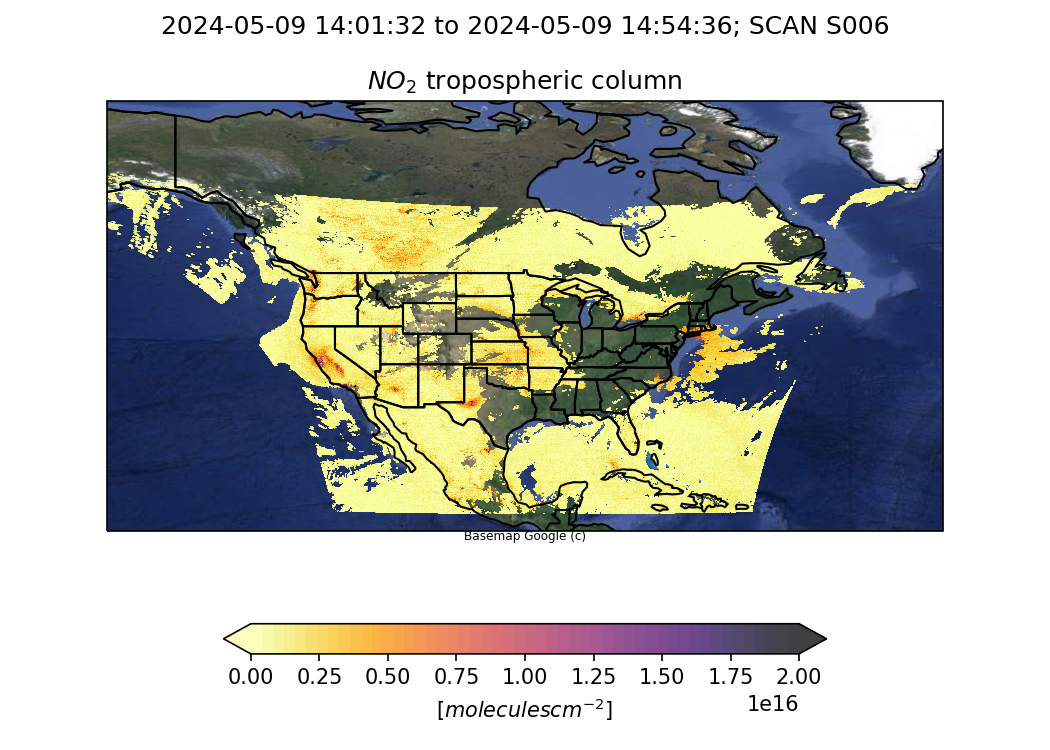 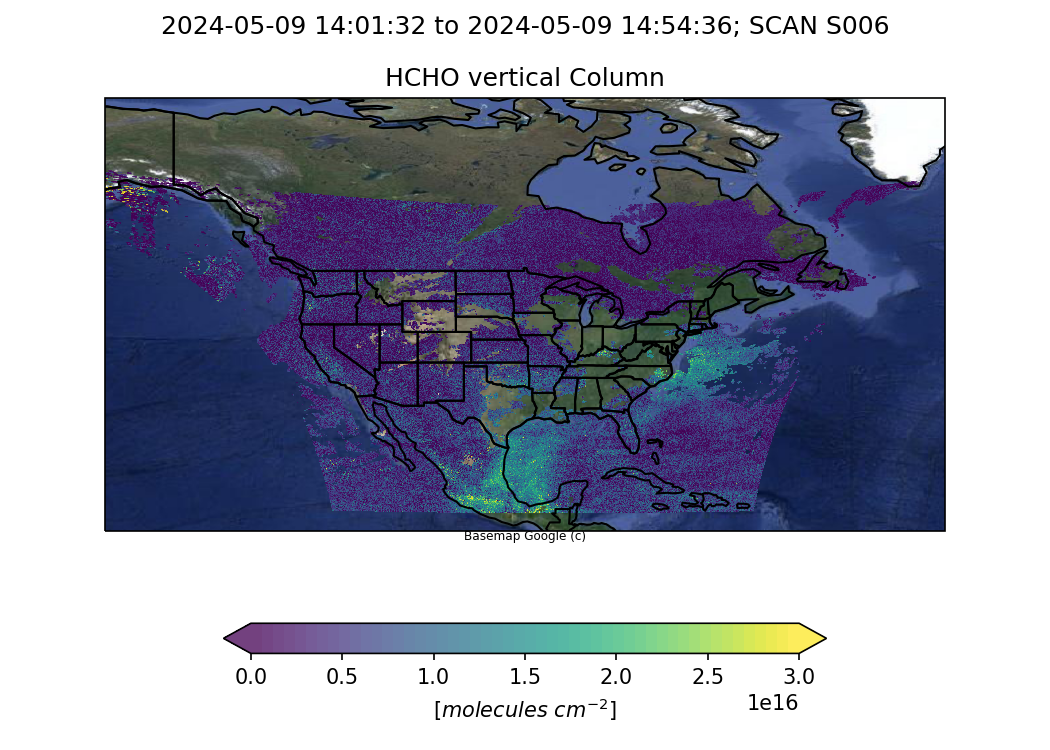 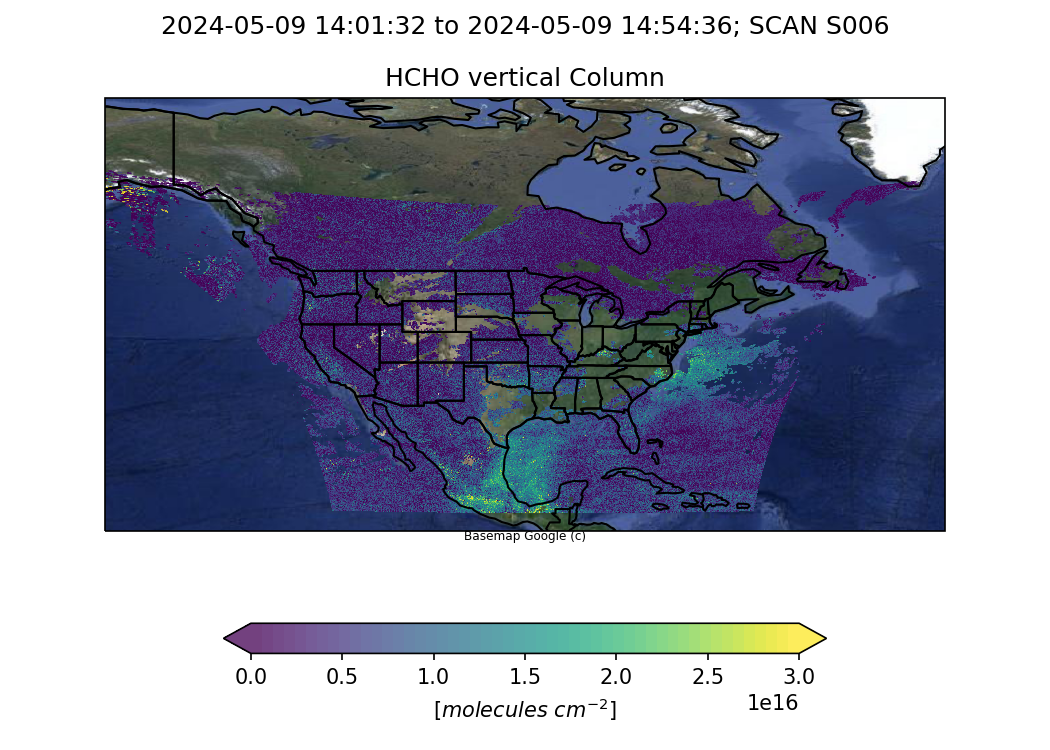 3
TEMPO Products
Baseline Products
NRT Products
Satellite Needs Working Group Cycle 3
Enhanced Products
Satellite Needs Working Group Cycle 4
Research Products
Ocean color
Vegetation
SIF
City lights/lighting types
HNO2
IO
NO3
Surface albedo
Surface concentrations
Emissions
4
Using TEMPO Data
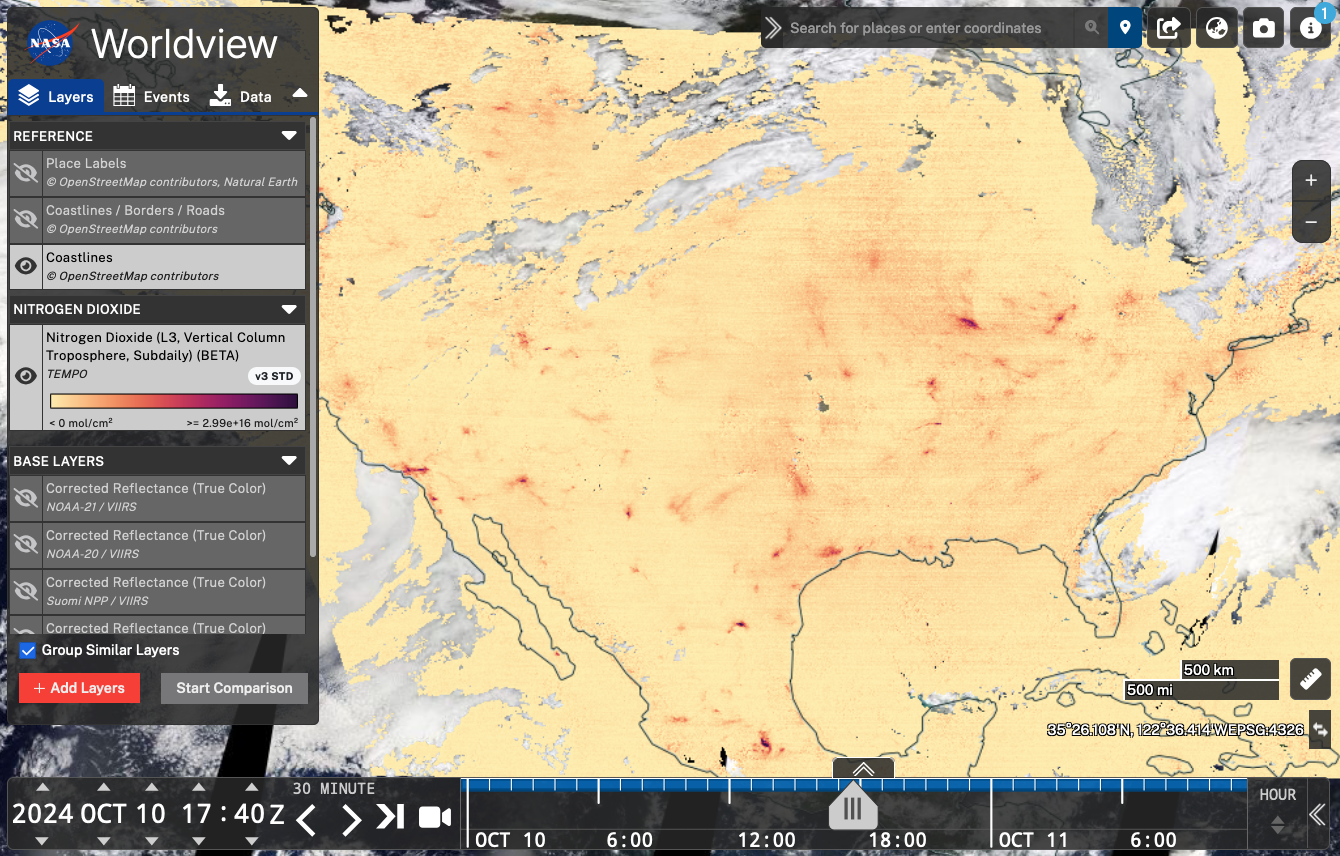 TEMPO data is publicly available through NASA’s Atmospheric Science Data Center




V3 download metrics (May-Sept 2024)
782 TB
48M files
1M+ image requests (Worldview etc.)
NASA Webinar recording for new users: https://youtu.be/meySKqVuVT0?si=uiLTRXsgtKIGS_OT
5
Trace Gas Validation
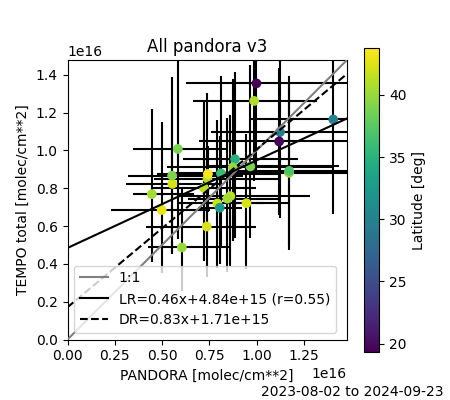 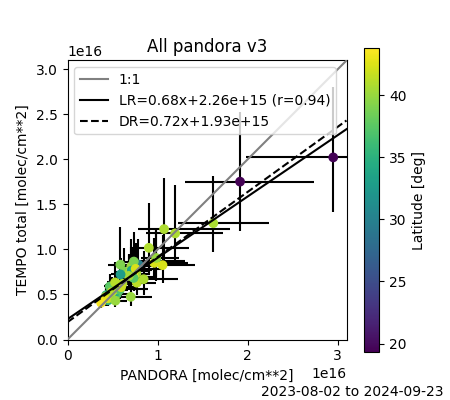 NO2
HCHO
Pandora
Pandora
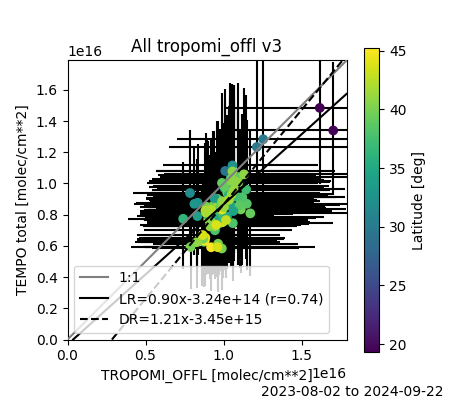 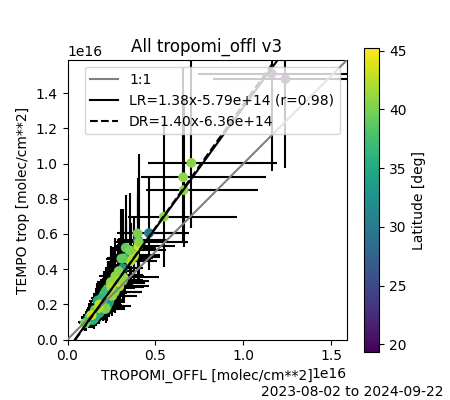 TROPOMI
TROPOMI
[Credit: Barron Henderson, Luke Valin, Jim Szykman]
* TROPOMI comparisons are for Pandora locations + ozone non-attainment areas
6
NO2 and Hurricane Helene
Before Helene
After Helene
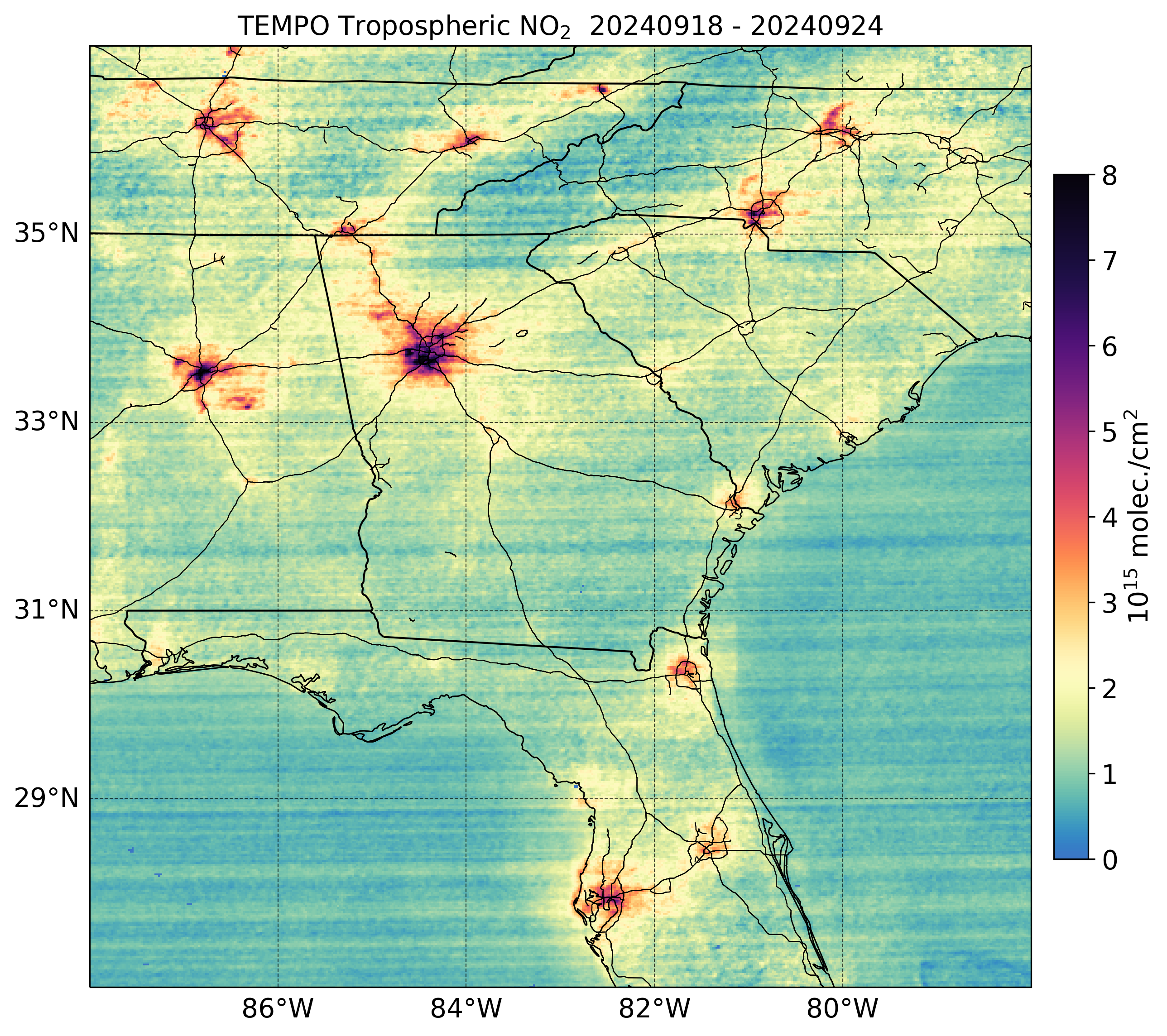 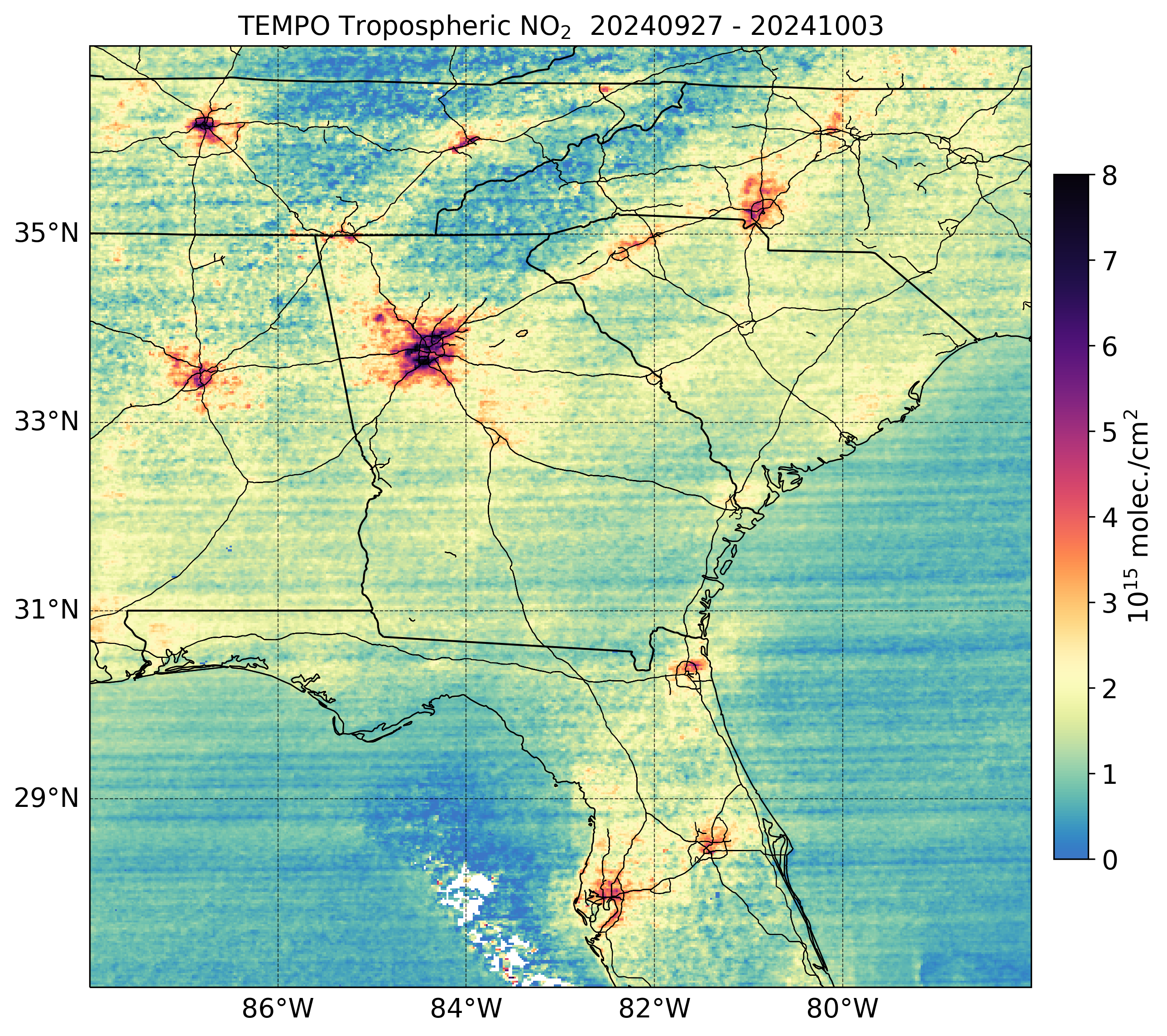 Decreases seen in NO2 in Savannah (GA), Jacksonville (FL), Raleigh-Durham (NC)
[Credit: Aaron Naeger]
7
July 2024 Formaldehyde
08 -12 UTC
18 -20 UTC
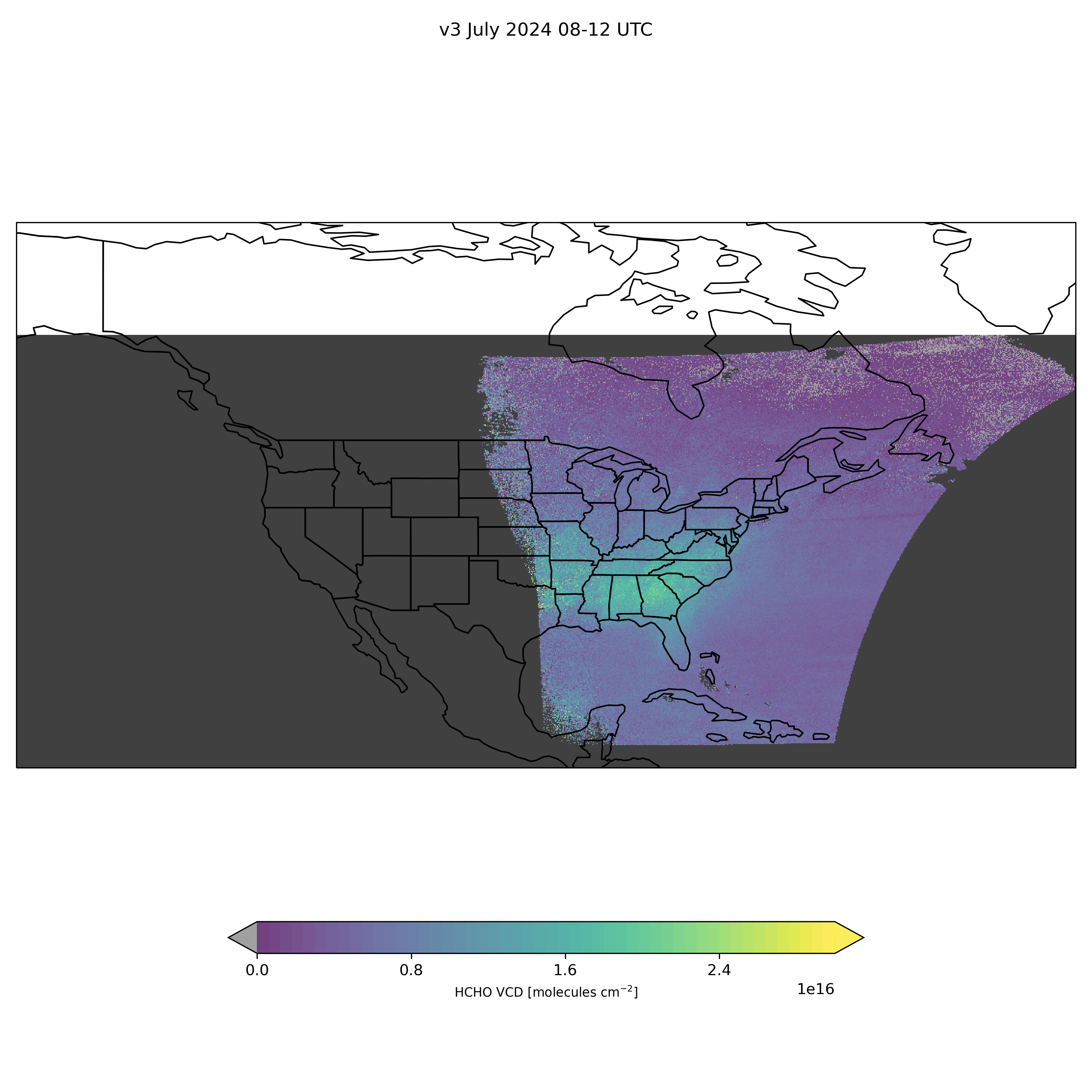 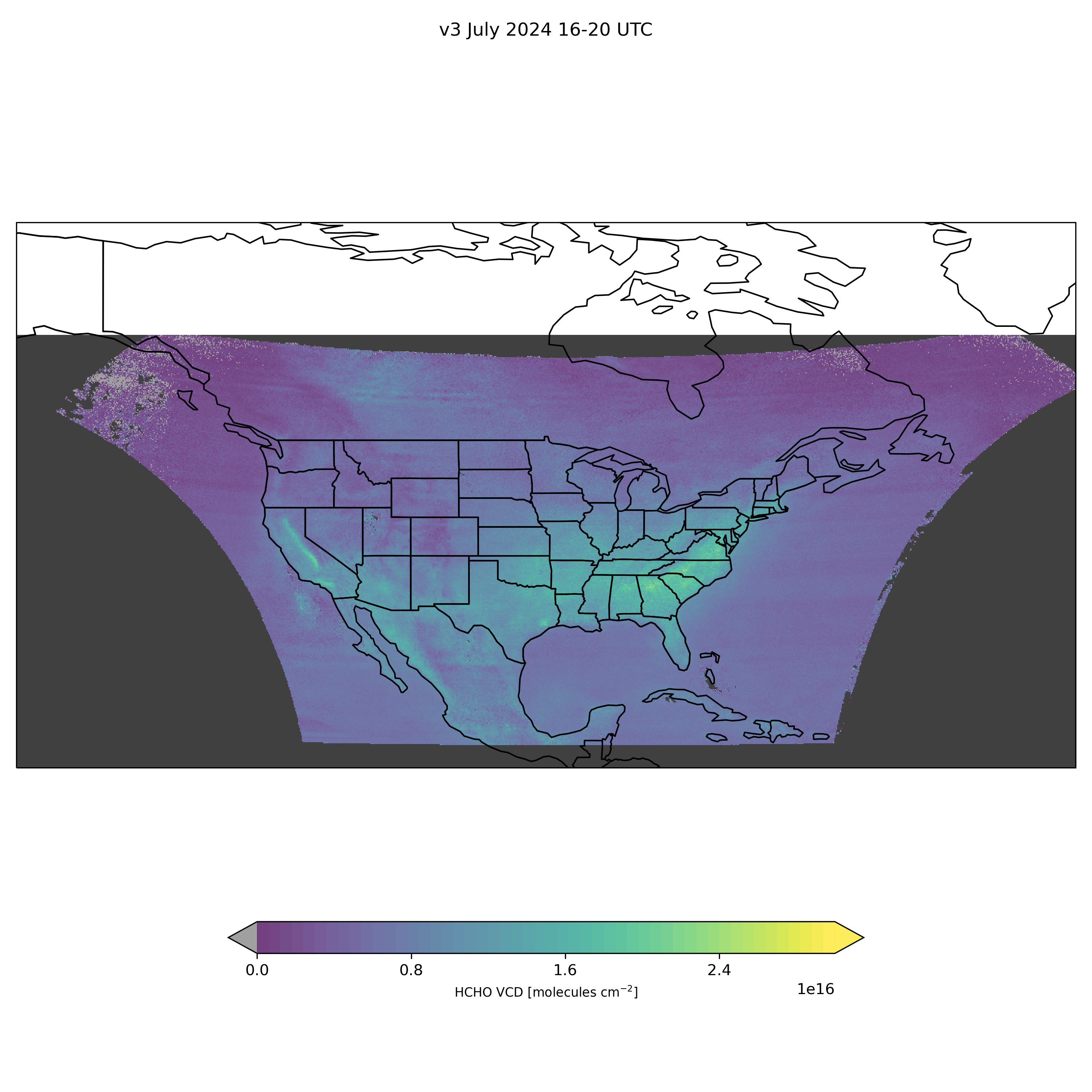 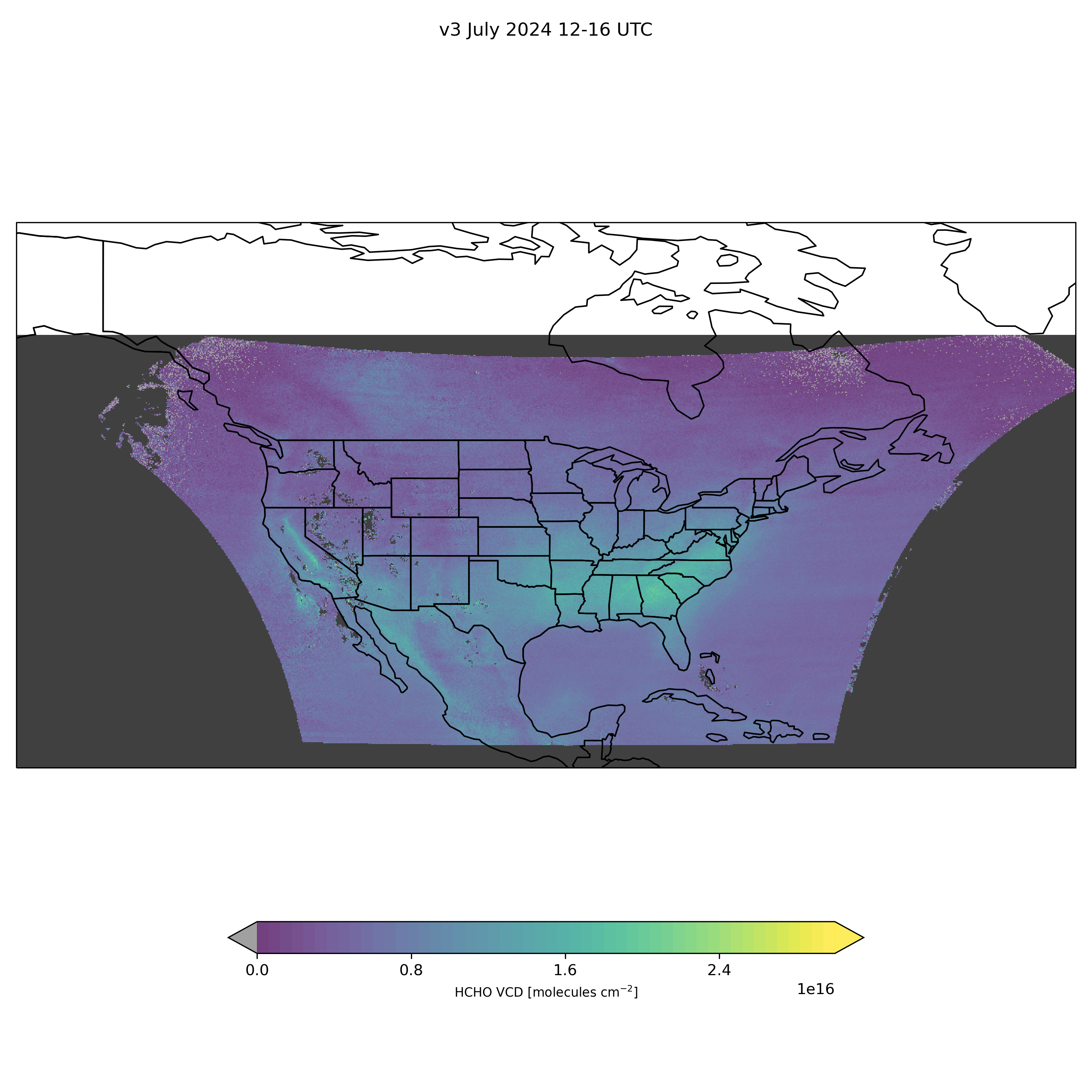 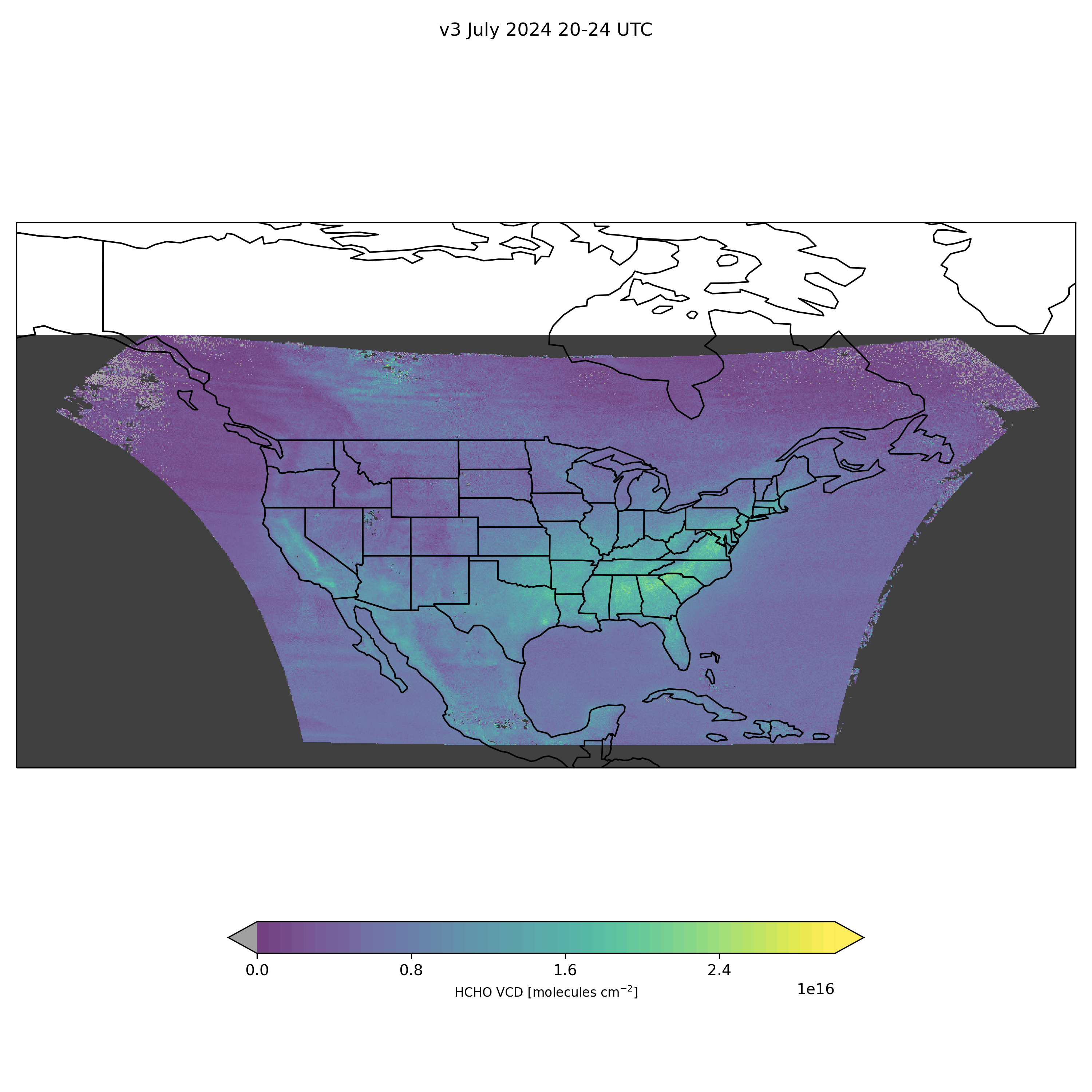 12 -16 UTC
20 -24 UTC
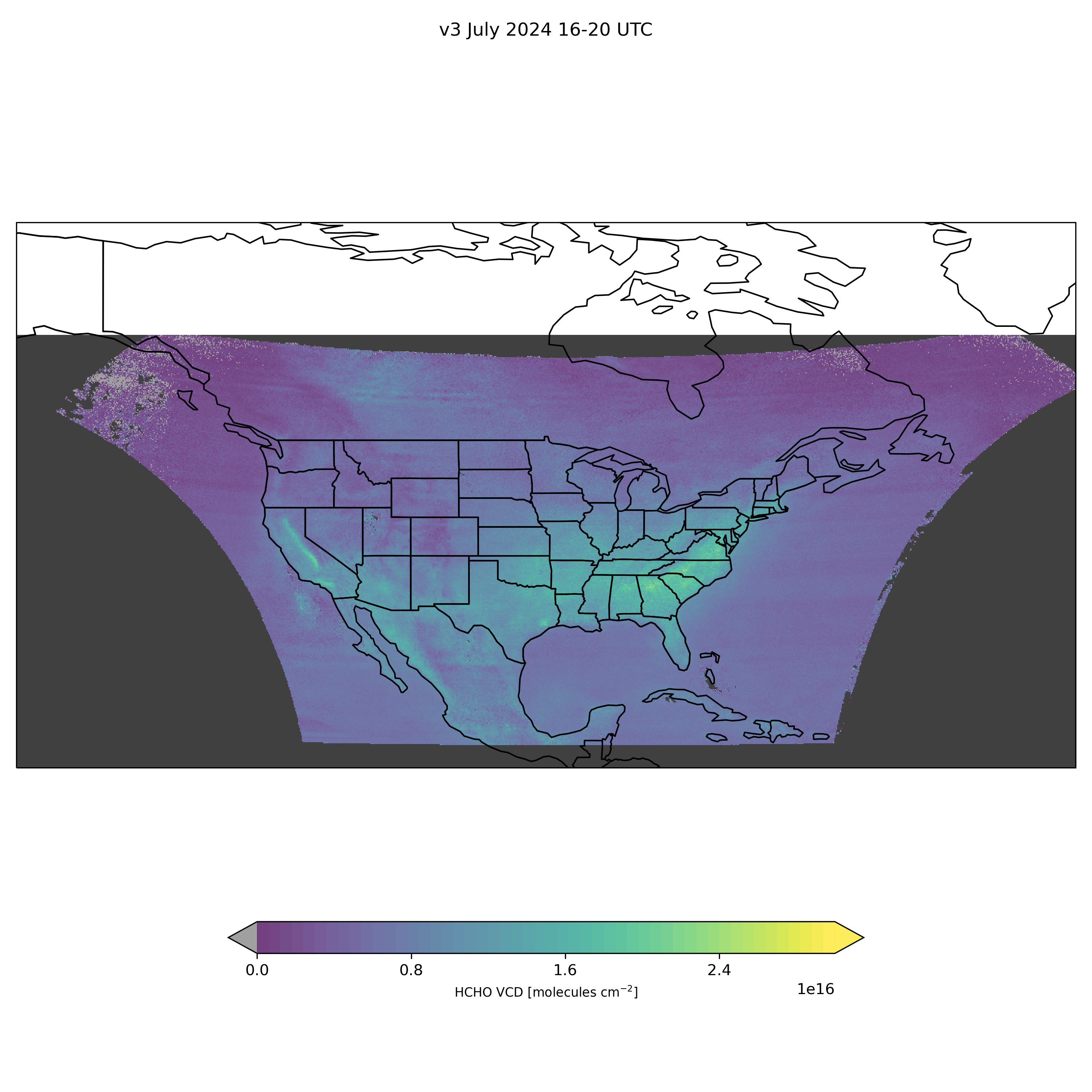 [Credit: Gonzalo González Abad]
8
[Speaker Notes: Update with real Worldview data]
Total Ozone Validation
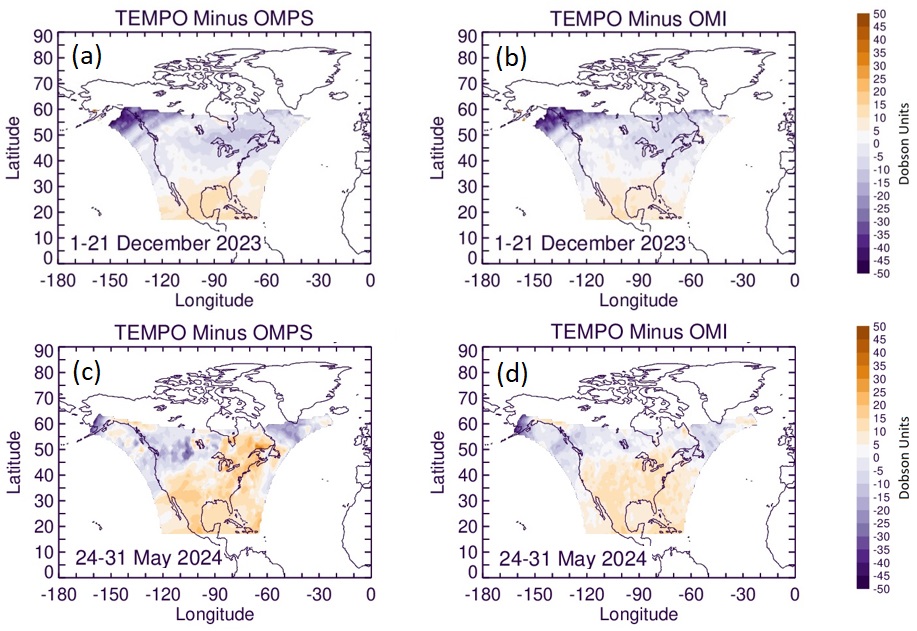 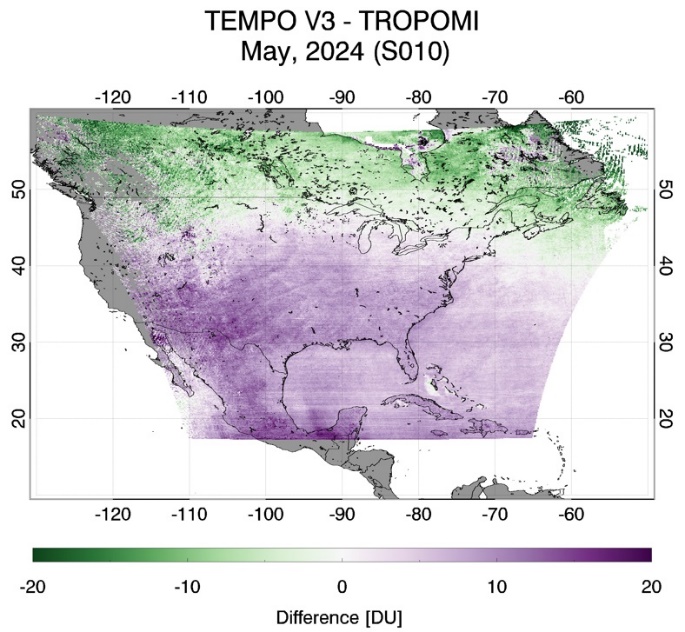 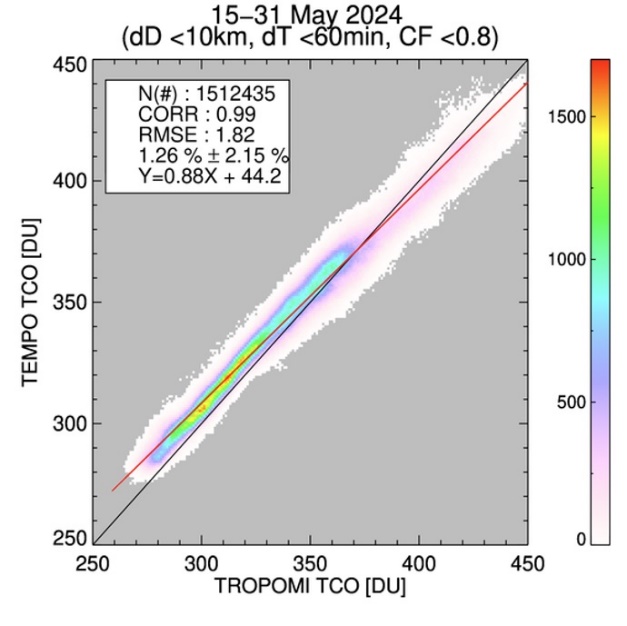 [Credit: Jerry Ziemke]
9
Summary and Outlook
TEMPO operations are nominal
NO2, HCHO, total O3 publicly available
Expect validation report soon and trace gas upgrade from “beta” to “provisional” status
Priorities for V04:
Radiances  improve absolute calibration, include polarization correction
NO2, HCHO, cloud  improve surface albedo, cloud fraction bias, HCHO background correction, NO2 de-striping
Total O3  latitude-dependent bias
Continued development and release of O3 profile product 
Near real-time products expected middle of 2025
Many more TEMPO products to come!
Acknowledgements: Funding from NASA (TEMPO, NNL13AA09C; SNWG TEMPO NRT, 80MSFC24CA004)
10